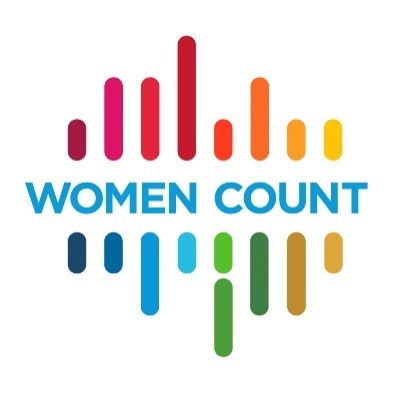 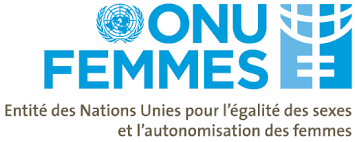 Etat des lieux analytique des statistiques sensibles au genre au Maroc
Atelier  de  présentation des résultats de l’Etude

Rabat – HCP Mercredi 18 décembre 2019
1
Plan de la présentation
Statistiques ventilés selon le sexe / Statistiques sensibles au genre
Cadre référentiel et normatif des statistiques et indicateurs de genre
Contexte et objectifs de l’Etude
Méthodologie

Quelques indicateurs quant à la Production et l’Utilisation des SSG
Evaluation des besoins non satisfaits en SSG exprimés par les Utilisateurs de statistiques
Principales barrières à la production, l’analyse et l’usage des SSG
Opportunités offertes pour le développement des SSG au Maroc
Principales Recommandations
2
Statistiques ventilés selon le sexe / Statistiques sensibles au genre
Les statistiques ventilées par sexe sont :

des données collectées et totalisées séparément pour les femmes et pour les hommes. Elles permettent de mesurer et de révéler les différences dans la vie des femmes et des hommes
 Elles constituent une condition nécessaire à l’obtention de statistiques sensibles au genre.     

La désagrégation des données par sexe ne garantit pas que les concepts, définitions et méthodes utilisés dans la production de données soient conçus pour refléter les rôles, relations et inégalités de genre dans la société. 
Lorsque des données sur les caractéristiques démographiques, sociales ou économiques sont collectées sur le terrain, c'est le sexe d'une personne qui est enregistré (femme) ou  (homme), et non le genre en tant que concept social pertinent au niveau d'un groupe de population et non pas au niveau individuel ..

 Toutefois, les données ventilées par sexe, une fois analysées, permettent de révéler des différences dans la vie des femmes et des hommes qui résultent des rôles et des attentes de genre.
3
Statistiques ventilés selon le sexe / Statistiques sensibles au genre
Statistiques sensibles au genre exigent : 4 exigences
Les données soient collectées et présentées par sexe en tant que classification primaire et globale;
Les données reflètent les questions de genre et dépassent les domaines traditionnels des statistiques;
Les données reposent sur des concepts et définitions reflétant de manière adéquate la diversité des femmes et des hommes , englobant tous les aspects de leur vie et  révélant les différences et similitudes significatives entre les femmes et les hommes.
Les méthodes de collecte de données doivent éviter les stéréotypes et préjugés sexistes susceptibles d'induire tout biais dans les données collectées et/ou analysées.
4
Cadre référentiel et normatif des statistiques et indicateurs de genre
Référentiel International
Proclamation de la Décennie (1976-1985) Décennie des Nations Unies pour la femme
Premiers travaux dans le domaine des statistiques ventilées par sexe par la Division Statistique des Nations Unies (1982)
Publication d’une série de rapports méthodologiques visant à donner des directives pratiques aux pays sur les concepts et méthodes, la formation des utilisateurs et des producteurs, la création de bases de données et l’établissement de rapports statistiques (Division Statistique des Nations Unies)
Adoption par l’assemblée générale des Nations Unies en 1979 de la Convention sur l’élimination de toutes les formes de discrimination à l’égard des femmes « CEDEF »
Les articles 206 et 207 de cette convention font référence aux Statistiques ventilées par sexe.
Engagement des gouvernements à compiler et à diffuser des statistiques sexo-spécifiques lors de la troisième Conférence mondiale sur les femmes (Nairobi, 1985) 
la Déclaration et le Programme d’action de Beijing adopté en 1995 comporte quatre sous-objectifs consacrés aux Statistiques sensibles au genre : 
Objectif stratégique A.4. Mettre au point des méthodes tenant compte des spécificités de chaque sexe et chercher les moyens de combattre la féminisation de la pauvreté
Objectif stratégique D.2. Étudier les causes et conséquences de la violence à l’égard des femmes et l’efficacité des mesures de prévention
Objectif stratégique E.6. Prêter assistance aux femmes des colonies et des territoires non autonomes
Objectif stratégique H.3. Produire et diffuser des données et des informations ventilées par sexe aux fins de planification et d’évaluation.
5
Cadre référentiel et normatif des statistiques et indicateurs de genre
Cadre normatif de la production et l’usage des SSG
Le premier cadre normatif destiné à la fois aux producteurs et aux utilisateurs de statistiques est le manuel “ Engendering Statistics: A Tool for Change”, sponsorisé par l’Agence de Développement de la Coopération Suédoise et publié en 1996
Plusieurs guides et manuels ont vu le jour après cette date (Institutions spécialisées des Nations Unies et d’autres organisations internationales chacune dans son domaine d’intérêt respectif)
6
Cadre référentiel et normatif des statistiques et indicateurs de genre
Cadre normatif des indicateurs sensibles au genre
2011- Mise en place d’un système d’indicateurs (minimum set) : ensemble de 52 indicateurs quantitatifs et 11 indicateurs qualitatifs relatifs aux questions pertinentes liées à l’égalité des sexes et/ou à l’autonomisation des femmes
Constat de Commission de la condition de la femme de l’ONU, de l’absence de statistiques de genre dans plusieurs domaines lors de l’examen décennal (en 2010)  de la mise en œuvre du Programme d’action de Beijing
2015- Adoption des indicateurs ODD
L’ODD5 « parvenir à l’égalité des sexes et l’autonomisation de toutes les femmes et filles » : 9 cibles
Les autres ODD : 37 cibles parmi les 160 sont sensibles au genre
2016- mise en place d’un système de 23 indicateurs dits indicateurs supplémentaires
Consultation en ligne réalisée par l’ONU Femmes auprès des organismes internationaux et Organisations de la société civile
7
Contexte et Objectifs
Engagement du Maroc dans la réalisation de l’Agenda mondial 2030
Sélection du Maroc en 2017 par le siège d’ONU Femmes comme l’un des pays pilotes pour la mise en œuvre du programme «Faire que chaque femme et chaque fille comptent». Nouvelles appelation « les Femmes comptent »
Un programme mondial visant à améliorer la coordination, la production, la diffusion et l'utilisation de statistiques ventilées par sexe
l’ONU Femmes et le Haut Commissariat au Plan ont initié le présent projet « Etat des lieux analytique des Statistiques sensibles au genre au Maroc »  visant à élaborer une feuille de route pour assurer un suivi systématique et rigoureux de la mise en œuvre  du programme « Prendre en compte chaque femme et chaque fille ».
8
Objectif global:
mener un état des lieux analytique des Statistiques sensibles au genre à la fois à l’échelle nationale et au niveau de deux régions pilotes. 
Objectifs spécifiques:
Etat des lieux des statistiques sensibles au genre sur la base de :
Documentation existante;
Approche participative impliquant les producteurs et les utilisateurs des statistiques sensibles au genre (au niveau central et au niveau régional)
Questionnaires destinés aux producteurs et aux utilisateurs de statistiques sensibles au genre
Diagnostic selon la perspective genre 
des différents maillons de la chaîne de production des statistiques
des étapes d’élaboration  des politiques publiques : planification, suivi et évaluation
Cartographie des statistiques et indicateurs sensibles au genre
Besoin en statistiques et indicateurs sensibles au genre pour :
suivi des progrès dans la réalisation des ODD 
l’élaboration des politiques publiques
Mise en exergue des barrières à la production, l’analyse, la diffusion et l’usage des statistiques sensibles au genre
Benchmark : Etude des bonnes pratiques au niveau international
Recommandations pour l’ajustement du système statistique national en ce qui concerne les statistiques sensibles au genre à la lumière de :
Conclusions de l’Etat des lieux et Diagnostic
Recommandations des différents acteurs (producteurs et utilisateurs)
Bonnes pratiques au niveau international
9
Méthodologie
Critères de sélection de deux régions pilotes
capacité de production de statistiques et en particulier de statistiques sensibles au genre au niveau des différents producteurs régionaux de statistiques, notamment les services extérieurs des ministères ;
capacité d’utilisation des statistiques et en particulier des statistiques sensibles au genre dans la planification, l’élaboration, le suivi et l’évaluation des plans de développement régionaux ;
existence de Plan de Développement Régional (PDR) et le fait qu’ils soient basés sur les statistiques et notamment les statistiques sensibles au genre ainsi que sur le fait que le processus de suivi et d’évaluation fait appel aux statistiques et notamment les statistiques sensibles au genre ;
existence de monographies, d’annuaires, de base de données au niveau régional.
Régions recherchées : une région à fort potentiel et une région à faible potentiel par rapport à ces critères
Les deux régions identifiées: Casablanca-Settat et Drâa-Tafilalet
10
Méthodologie
Approches et outils d’exploitation documentaire et de collecte des données
Différents cadres référentiels et normatifs pour les statistiques sensibles au genre
Analyse documentaire des principales opérations statistiques, stratégies sectorielles et plans de développement régionaux
Analyse des systèmes des indicateurs sensibles au genre 
Indicateurs ODD pour identifier les indicateurs sensibles au genre
Indicateurs du minimum set
Indicateurs supplémentaires
Développement de questionnaires destinés aux producteurs et aux utilisateurs de statistiques
Ciblage des différents acteurs dans les SSG (producteurs et utilisateurs potentiels)
Grilles pour l’exploitation des questionnaires 
Organisation d’ateliers de débat sur l’état des lieux, les besoins et les opportunités de développement et d’évolution des statistiques sensibles au genre (4 ateliers)
2 ateliers au niveau central
1 atelier dans chacune des 2 régions pilotes
Identification et Etude des expériences internationales / points d’entrée :
Cadre juridique et politique
Production des SSG et accessibilité
Dissémination et Implication des utilisateurs
Usage des SSG
11
Méthodologie
Volets explorés au niveau des questionnaires
Questionnaire destiné aux producteurs de statistiques
organes institutionnels chargés de la production de statistiques / cadre juridique, institutionnel et organisationnel
cellules chargées des questions de genre ou d’égalité entre les sexes
ressources humaines et financières
maillons et sous-maillons de production des statistiques constituant le modèle de production pour chacun des producteurs et pour chaque type de statistiques (administratives, recensement, enquêtes)
relations entre les producteurs
relations des producteurs avec les utilisateurs
processus de production des statistiques sensible au genre : connaissance et mise en œuvre
intégration de l’approche genre dans les statistiques
Production des indicateurs ODD et des statistiques pour les politiques publiques (analyse diagnostic, suivi et évaluation)
12
Méthodologie
Volets explorés au niveau des questionnaires
Questionnaire destiné aux utilisateurs de statistiques
organes institutionnels chargés de la planification / cadre juridique, institutionnel et organisationnel
cellules chargées des questions de genre ou d’égalité entre les sexes
statistiques utilisées dans le processus d’analyse diagnostic, de suivi et d’évaluation des politiques publiques
relations entre les utilisateurs et les producteurs
implication des utilisateurs dans les maillons et sous-maillons de production des statistiques
relations entre les utilisateurs
recours aux Statistiques sensibles au genre
participation au processus de production de statistiques lors de la prise en considération des questions de genre, la révision des concepts, des définitions et des méthodes
Indicateurs ODD utilisés / besoins en indicateurs
13
Méthodologie
Volets explorés au niveau des questionnaires
Volets communs aux producteurs et utilisateurs de statistiques
Contraintes au niveau juridiques, institutionnel, organisationnel, technique et financier, entravant le développement de la production, l’analyse, la diffusion et l’accessibilité des Statistiques sensibles au genre.

Contraintes au niveau juridique, institutionnel, organisationnel, technique et financier, entravant l’usage des Statistiques sensibles au genre.

Recommandations quant au développement et évolution des statistiques sensibles au genre, en termes de production, d’analyse, de diffusion, d’accessibilité et d’usage.
14
Principaux Résultats de l’Etat lieux :Production et Usage des SSG et Besoins en SSG
15
Quelques Indicateurs quant à la production des SSG (1/8)
90 +19 =109
L’état des lieux de production, d’analyse, de diffusion et d’usage des statistiques sensibles au genre a été basé sur une liste de 163 indicateurs dont 109 indicateurs ODD sensibles au genre
16
Quelques Indicateurs quant à la production des SSG (2/8)
L’exploitation des questionnaires, renseignés par les producteurs de statistiques ayant répondu, a révélé la production par le système statistique national de 99 indicateurs parmi les 163 (soit un taux de couverture de 60.7%).

Les indicateurs du Minimum Set et les indicateurs supplémentaires ont un taux de couverture dépassant les ¾ (respectivement 82.7% et 76.2%)

Le taux de couverture pour la production des indicateurs ODD sensibles au genre avoisine 52.3% (soit un peu plus que la moitié)
17
Quelques Indicateurs quant à la production des SSG (3/8)
Si on focalise l’attention sur les indicateurs ODD sensibles au genre, on a ciblé 109 :

Les 14 indicateurs de l’ODD5 (Objectif dédié à l’Egalité entre les sexes)
5 autres ODD (ODD1, ODD3, ODD4, ODD8 et ODD16) englobent 66 indicateurs
Soit en tout 80 indicateurs pour ces ODD.
8 autres ODD (ODD2, ODD6, ODD7, ODD9, ODD10, ODD11, ODD13 et ODD17) totalisent les 29 indicateurs restant
18
Quelques Indicateurs quant à la production des SSG 4/8)
Les taux de production de ces indicateurs sont disparates 

Pour les ODD2, ODD4 et ODD8 le niveau de couverture dépasse 70%
Les 3 indicateurs de l’ODD13 ne figurent pas parmi la production cernée de SSG
Pour certains ODD la production des indicateurs sensibles au genre couvre 20 à 60%
Pour l’ODD5 le taux de production est 57.1% (8 indicateurs parmi les 14)
Les 7 indicateurs sensibles au genre des ODD 6, 7 et 9 sont tous produits
19
Quelques Indicateurs quant à la production des SSG (5/8)
Environ 90.8% des indicateurs produits sont jugés être pertinents pour :

 l’élaboration et suivi-évaluation des politiques publiques 
Et  le reporting concernant les engagements internationaux du Maroc, notamment la CEDAW, Beijing et les ODD
20
Quelques Indicateurs quant à la production des SSG (6/8)
42 + 39 =81
Parmi les 99 indicateurs produits au niveau national, 81 sont produits par le HCP, dont 42 indicateurs d’une façon exclusive.
21
Quelques Indicateurs quant à la production des SSG (7/8)
Environ 98% des indicateurs sensibles au genre fournis par le système statistique national sont issus des  recensements ou des enquêtes statistiques. Le reste (2%) provient des sources administratives.
22
Quelques Indicateurs quant à la production des SSG (8/8)
Près de la moitié des 99 indicateurs produits le sont à une périodicité annuelle ou biannuelle.
23
Quelques Indicateurs quant à l’utilisation des SSG (1/2)
pour le plaidoyer, l’élaboration et suivi-évaluation des politiques publiques ou pour assurer le suivi des progrès réalisés par rapport aux engagements au niveau international du Maroc
L’exploitation des questionnaires renseignés par les utilisateurs de statistiques ayant répondu a révélé l’utilisation de 121 indicateurs parmi les 163.


 Presque tous les indicateurs sensibles au genre du Minimum Set ou indicateurs supplémentaires sont utilisés
 Pour les 109 indicateurs ODD sensibles au genre, 70 sont utilisés
24
Quelques Indicateurs quant à l’utilisation des SSG (2/2)
La confrontation des réponses relatives à la production des SSG et celles liées à leur Utilisation a révélée que :

 86 indicateurs parmi les 99 produits sont identifiés au niveau de l’utilisation
 Les 13 autres indicateurs produits ne figurent pas parmi la liste des indicateurs utilisés
 35 indicateurs ne figurant pas au niveau de la production des SSG, sont déclarés être utilisés par les utilisateurs de statistiques (d’autres producteurs, n’ayant pas répondu, sont concernés par leur production)
25
Evaluation des besoins non satisfaits en SSG exprimés par les Utilisateurs de statistiques (1/2)
L’exploitation des questionnaires renseignés par les utilisateurs de statistiques ayant répondu a révélé un besoin en indicateurs sensibles au genre de 97 indicateurs.

La confrontation de ces besoins en indicateurs sensibles au genre à la production identifiée de 99 indicateurs montre que 52 indicateurs sont déjà produits (39 figurant parmi les indicateurs utilisés et les 13 indicateurs produits et non utilisés)

La confrontation a mis en exergue 45 indicateurs ne figurant pas dans la production de SSG dont 40 indicateurs ODD.
26
Evaluation des besoins non satisfaits en SSG exprimés par les Utilisateurs de statistiques (2/2)
La répartition des 40 indicateurs ODD sensibles au genre  figurant sur la liste des besoins en SSG (indicateurs non produits)

 24 indicateurs concernent trois ODD
ODD5 (6 indicateurs)
ODD16 (10 indicateurs)
ODD3 (8 indicateurs)
 16 autres indicateurs concernent sept ODD (ODD1, ODD2, ODD4, ODD8, ODD10, ODD11, ODD13).
27
Barrières à la production, l’analyse, la diffusion, l’accessibilité et l’usage des SSG
28
Principales barrières à la production, l’analyse et l’usage des SSG (1/5)
Barrières juridiques
Les dispositions de la loi n° 370-67 (1968) relative aux études statistiques ne répondent plus aux développements enregistrés aussi bien au niveau du contexte national qu’international, ni par rapport aux structures actuelles réalisant la production de l’information statistique;
Absence de cadre fédérateur de tous les producteurs de statistiques autour de principes liées à la production, l’analyse, la diffusion, l’accessibilité et l’usage des statistiques et en particulier les statistiques sensibles au genre, conforme aux 10 principes des Nations-Unies;
Absence d’articles contraignants définissant la place, l’importance et l’obligation de production de statistiques sensibles au genre, dans l’ensemble de nouvelle génération de lois visant les droits de la femme.
29
Principales barrières à la production, l’analyse et l’usage des SSG (2/5)
Etat des lieux a mis en exergue l’existence de :
Points focaux genre, cellules ou unités genre dans certains départements ministériels;
Réseau de Concertation Interministériel (RCI) de l’égalité entre les hommes et les femmes dans la fonction publique;
Centre d’Excellence – Budgétisation Sensible au Genre;
Le comité technique interministériel pour le suivi du Plan Gouvernemental pour l’Egalité;
Barrières institutionnelles et organisationnelles
Les structures techniques s’occupant de la production, l’analyse et l’usage de statistiques, ne disposent pas en leur sein d’entités chargée de veille à la prise en compte, de manière systématique, de la dimension genre dans la production et dans l’utilisation des statistiques
Les structures existantes dédiées à la dimension genre ne sont pas institutionnalisées et de facto ne figurent pas sur l’organigramme et ainsi sont moins dotées de ressources humaines.
30
Principales barrières à la production, l’analyse et l’usage des SSG (3/5)
Peu de ressources humaines maîtrisent les cadres normatifs et méthodologiques pour l’analyse des statistiques sensibles au genre en ce qui concerne les thématiques conventionnelles
Barrières techniques :
Besoin d’un cadre formel pour le renforcement de capacités des ressources humaines dédiées à la production et l’analyse de statistique en vue de l’extension de la maîtrise des cadres normatifs et méthodologiques à tous les producteurs
 Manque d’expertise pour certaines thématiques telles que (Genre et Migration, Genre et Environnement, Genre et Entreprenariat, …) pour élargir le champ des thématiques cernées pour les statistiques sensibles au genre
31
Principales barrières à la production, l’analyse et l’usage des SSG (4/5)
Barrières financières :
La non institutionnalisation des entités chargées de veille à la prise en compte de la dimension genre dans la production et l’analyse des statistiques et leur non visibilité sur l’organigramme les privent d’allocations budgétaires;
Absence de lignes budgétaires pour favoriser la production de statistiques sensibles au genre;
 Absence d’un cadre budgétaire sensible au genre dans les structures de production de statistique
32
Principales barrières à la production, l’analyse et l’usage des SSG (5/5)
Barrières liées à l’accessibilité et l’usage des SSG
Non harmonisation de la politique de diffusion des statistiques et en particulier les statistiques sensibles au genre;
Le décalage temporel dans la diffusion des statistiques et notamment les statistiques sensibles au genre, réduit l’intérêt de leur usage;
Les différents systèmes d’information existants sont désintégrés;
Absence d’une plateforme dédiée aux statistiques sensibles au genre facilitant l’accessibilité pour les utilisateurs;
Difficultés rencontrées par les utilisateurs dans la compréhension des statistiques sensibles au genre produites, la difficulté s’amplifie davantage quand les statistiques ne sont pas accompagnées de métadonnées;
33
Opportunités offertes pour le développement et l’évolution des SSG
34
Opportunités offertes pour le développement de SSG au Maroc (1/3)
Les opportunités pour le développement et l’évolution des statistiques sensibles au genre sont de différentes natures :
Opportunités juridiques :
- code de la famille (2004), réforme du code de la nationalité (2006)
- la constitution de 2011 (18 articles renforçant notamment l’égalité entre les sexes, la lutte contre les discriminations, la suprématie des conventions internationales sur les droits internes, …)
la nouvelle génération de lois adoptées en conformité avec la constitution de 2011 ;
loi sur la lutte contre la violence à l’égard des femmes, 
loi relative au respect de l’image de la femme et lutte contre les stéréotypes et la discrimination en veillant au respect du principe de parité dans tous les programmes, 
loi fixant les conditions de travail et d'emploi des travailleurs domestiques, 
loi relative à la traite des êtres humains, 
loi relative à l’Autorité pour la Parité et la Lutte contre toutes formes de Discrimination à l’égard des Femmes,  
loi portant sur l’accès à l’information,
loi organique des finances, et notamment son article n°39;
- Initiative du HCP en 2015 pour la révision de la loi relative au système statistique national (projet étudié au niveau du conseil de gouvernement le 27 août 2015)
35
Opportunités offertes pour le développement de SSG au Maroc (2/3)
Opportunités liées aux politiques publiques et programmes sociaux:
- Plan Gouvernemental pour l’Egalité « ICRAM2 »
-Stratégie nationale de lutte contre la violence à l’égard des femmes
- Stratégie Nationale pour les droits de l’Homme 
- Stratégie Nationale de la Promotion de l’Emploi 
- Stratégie Nationale de lutte contre les causes évitables de la mortalité et la morbidité maternelles et néonatales 
- Politique Publique Intégrée pour la promotion des droits des Personnes en situation de Handicap 
- Politique Publique Intégrée de la Protection de l’Enfance 
……..
- Initiative Nationale pour le Développement Humain,
- Programme de réduction des disparités sociales et territoriales en milieu rural 
- Aide directe aux femmes veuves en situation de précarité, 
- Entraide familiale, 
- Assistance aux personnes à besoins spécifiques.
36
Opportunités offertes pour le développement de SSG au Maroc (3/3)
Opportunités liées aux Engagements internationaux :
- Engagement par rapport à la CEDAW
- Engagement par rapport au plan d’action de Beijing
- Engagement par rapport à l’Agenda mondial 2030


Opportunités liées à la disponibilité de cadres normatifs et méthodologiques pour différents domaines
- Une liste non exhaustive de manuels, guides, cadres, … est identifiée
37
Principales recommandations
38
Principales Recommandations (1/2)
Sur le plan juridique :
Adoption d’une loi pour régir le système statistique national spécifiant de manière explicite la place des statistiques sensibles au genre;
Elaboration et adoption d’un code de bonnes pratiques pour les statistiques officielles nationales
Systématiser l’inscription dans tout texte juridique, où la dimension genre est spécifiée, l’obligation de produire et d’utiliser les statistiques sensibles au genre
Renforcer le rôle du Comité de Coordination des Etudes Statistiques (COCOES)
Doter les producteurs de statistiques, ne faisant pas partie des départements ministériels, d’un cadre pour la budgétisation sensible au genre conformément à l’article 39 de la LOF
Sur le plan institutionnel / organisationnel / financier
Mise en place de manière systématique des entités de veille à la prise en compte de la dimension genre aussi bien dans les structures de production, d’analyse et de diffusion de statistiques que dans les structures d’usage de statistiques
Institutionnalisation de ces entités et dotation en ressources humaines et financières
39
Principales Recommandations (2/2)
Sur le plan technique :
Développement de plan de renforcement de capacités en matière de cadres normatifs et méthodologiques
Développement de synergies et échanges d’expertise entre les différents producteurs
Assistance technique externe pour les thématiques maquant d’expertise
Production de manière régulière de l’ensemble des indicateurs ODD sensibles au genre et en particulier ceux qui ne sont pas actuellement produits 
Sur le plan accessibilité
Création de canaux de communication entre les producteurs et les utilisateurs de statistiques sensibles au genre pour répondre à leurs besoins en ces statistiques
Développement de programme de renforcement de capacités des utilisateurs pour assurer la meilleure compréhension 
Mise en place d’une plateforme pour les statistiques sensibles au genre, alimentée par les producteurs et d’accès facile à tous les utilisateurs
40
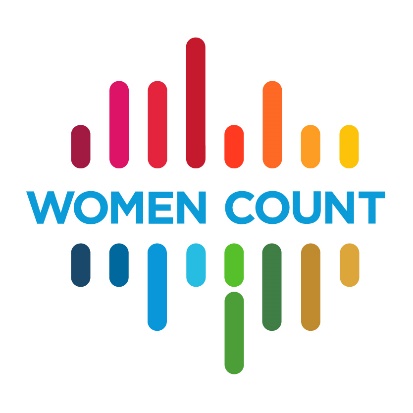 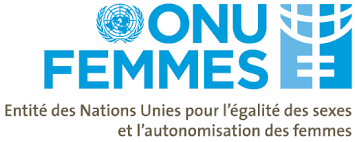 Merci pour votre attention
41